MEDICINE
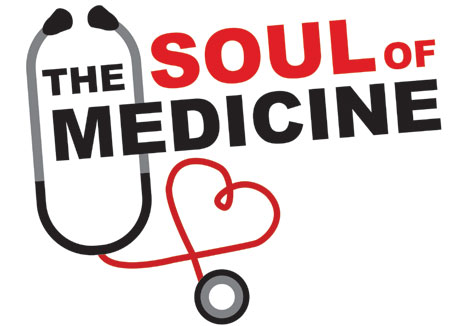 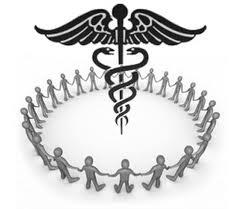 MODERN MEDICINE
Doctors and pharmacists
Western world
Developin through years
The most known medicine in the world
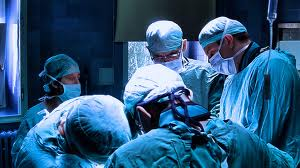 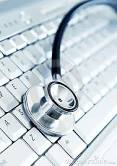 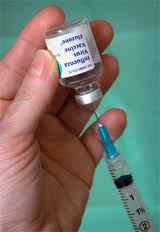 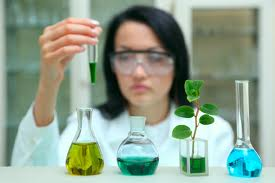 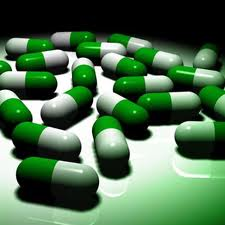 TRADITIONAL MEDICINE
Acupuncture
Herbalism
Reflexology
Homeopathy
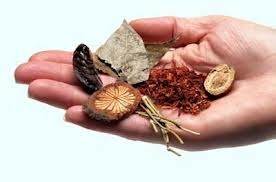 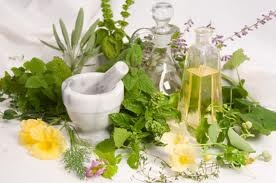 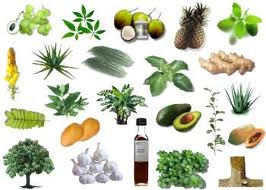 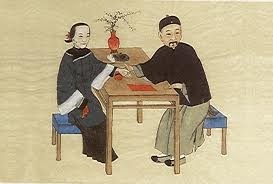 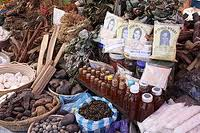 Acupuncture
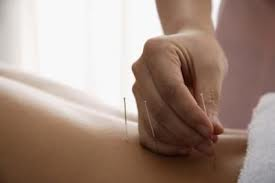 From China
Started 1600 BC
Firstly used rocks, than needles
Today we know many ways of acupuncture
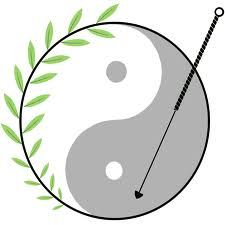 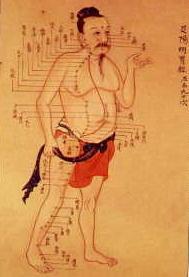 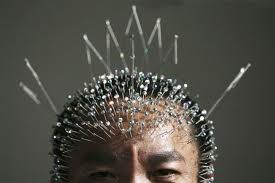 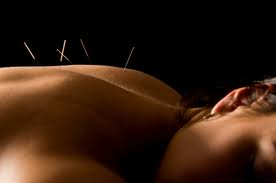 Herbalism
Started way before acient Egypt
Reached climax before parmacy revolution
Since than is not very used
Garlic, ginger, eucayptus
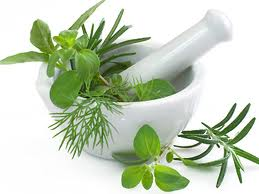 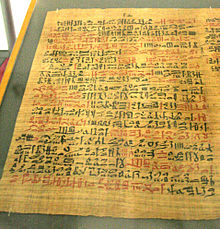 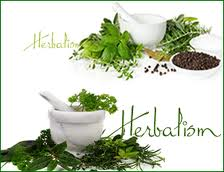 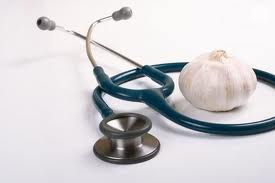 Homeopathy
Homeopathy means like to suffer
Started in1796 by Samuel Hahnemann
Consuming small amount of toxic
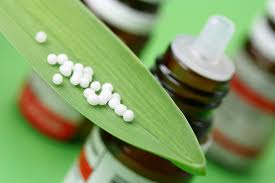 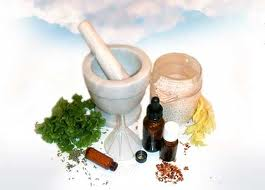 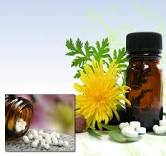 Reflexology
From ancient Egypt
Firstly just massage
Real medicine since 1940
Massagin hands and feets
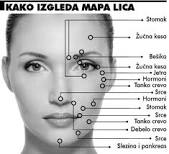 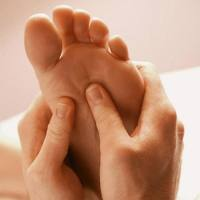 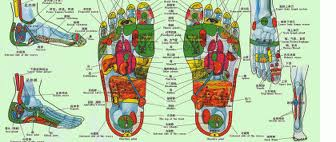 HEAD TO HEAD
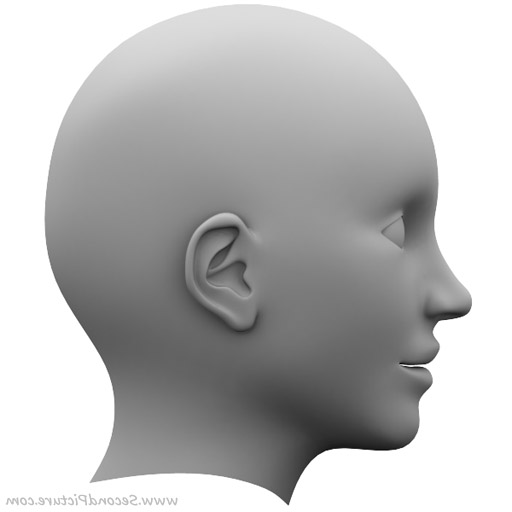 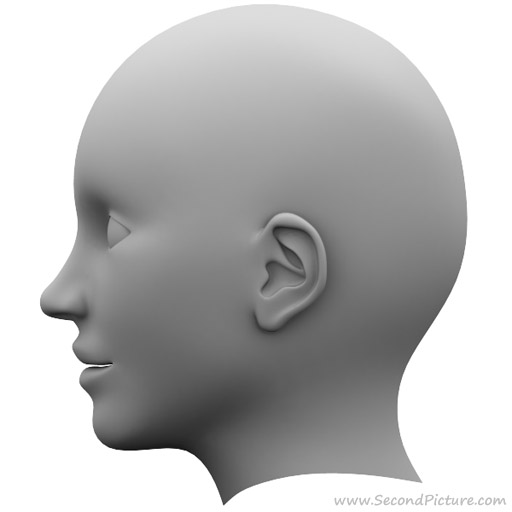 ALTERNATIVE
MODERN
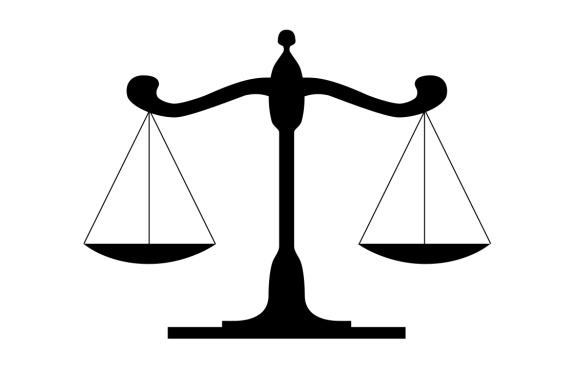 Traditional - Advantages
It is natural
It has long history
It can heal things that modern can not
Some ways are cheap
Do not have to wait long period
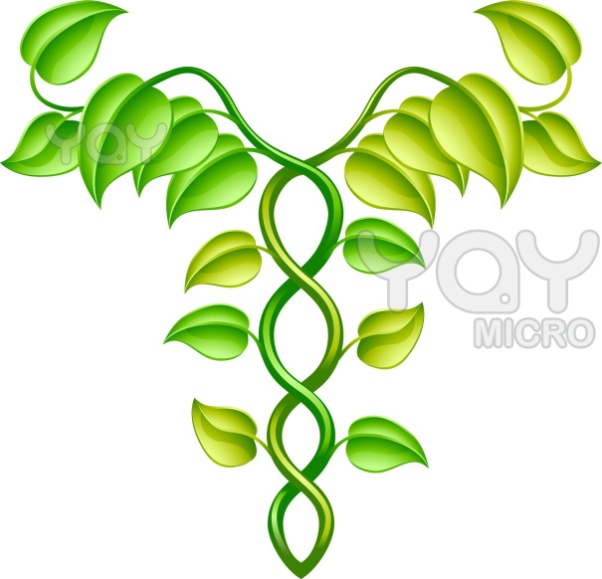 Traditional- Disadvantages
Some ways are expencive
It is not known enough
Health insurance does not cover it
Healer can not be a pro
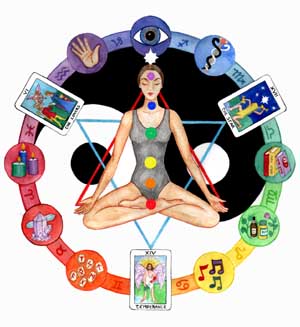 Modern - Advantages
It is known enough
Cover by health insurance
Pacient’s healer (doctor) is pro
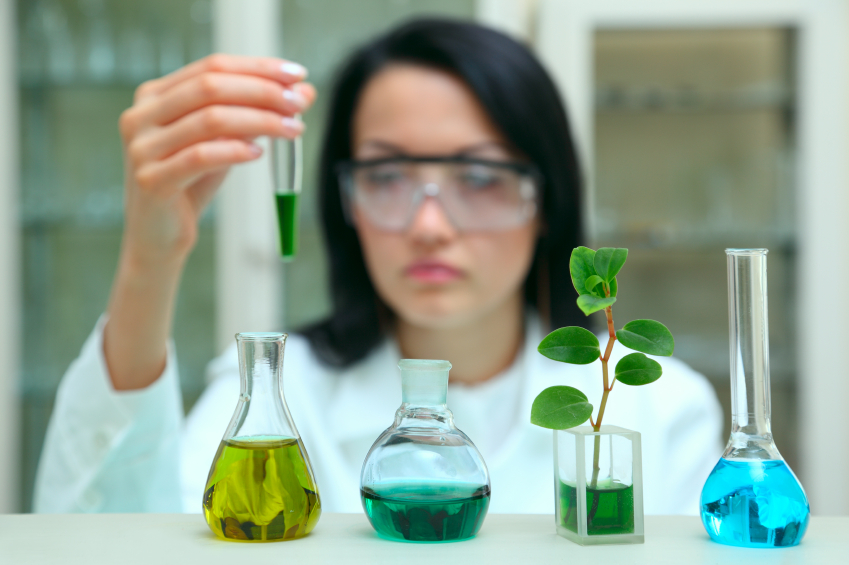 Modern- Disadvantages
It can effect bad on your life
You should wait long period of time
Some doctors do not want to take time to their pacients
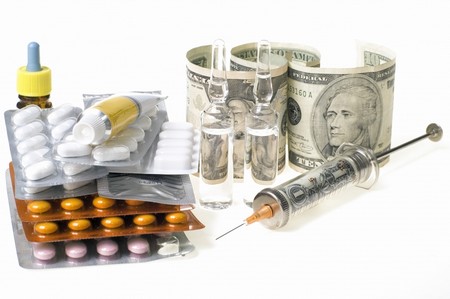 Conclusion
I think, that we should use more natural remedies and use more alternative medicine than we are using now.
SOURCES
http://en.wikipedia.org/wiki/Traditional_medicine (16.1.2013; 22:02)
http://www.who.int/topics/traditional_medicine/en/ (16.1.2013; 22:02)
http://altmedicine.about.com/ (16.1.2013; 22:02)
http://en.wikipedia.org/wiki/Acupuncture (16.1.2013; 22:02)
http://en.wikipedia.org/wiki/Herbalism (16.1.2013; 22:02)
http://en.wikipedia.org/wiki/Reflexolgy (16.1.2013; 22:02)
http://en.wikipedia.org/wiki/Homeopathy (16.1.2013; 22:02)
http://www.google.si/imgres?hl=sl&client=firefox-a&hs=a9v&sa=X&tbo=d&rls=org.mozilla:sl:official&biw=1280&bih=896&tbm=isch&tbnid=1AUSQ71PKg9QBM:&imgrefurl=http://www.thestrengthsfoundation.org/3-tips-for-behaving-ethically-at-your-tylenol-moments/scales-of-justice&docid=QzlQtHp2pD_MxM&imgurl=http://www.thestrengthsfoundation.org/wp-content/uploads/2010/12/Scales-of-justice.jpg&w=2240